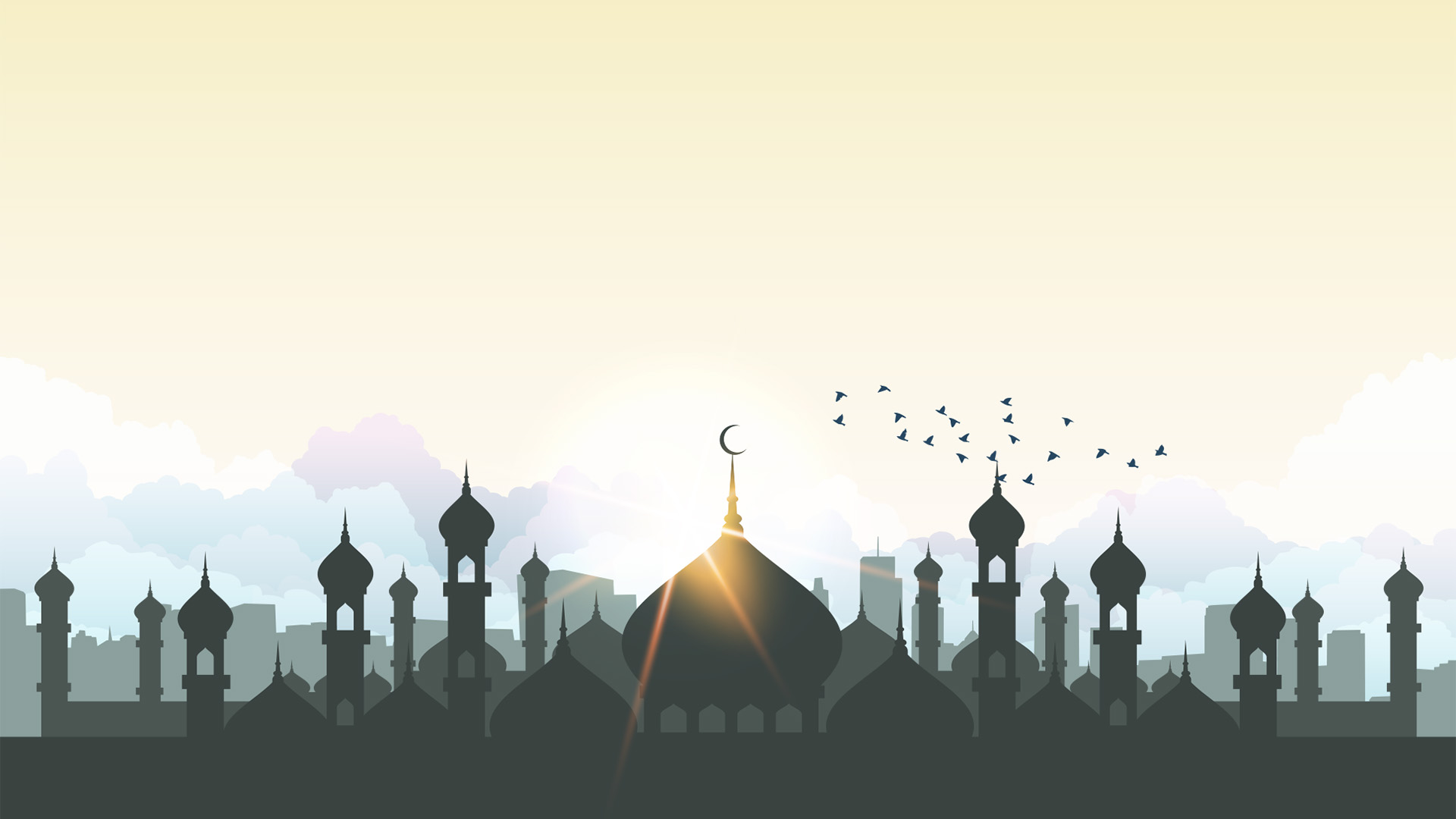 الحديث السابع
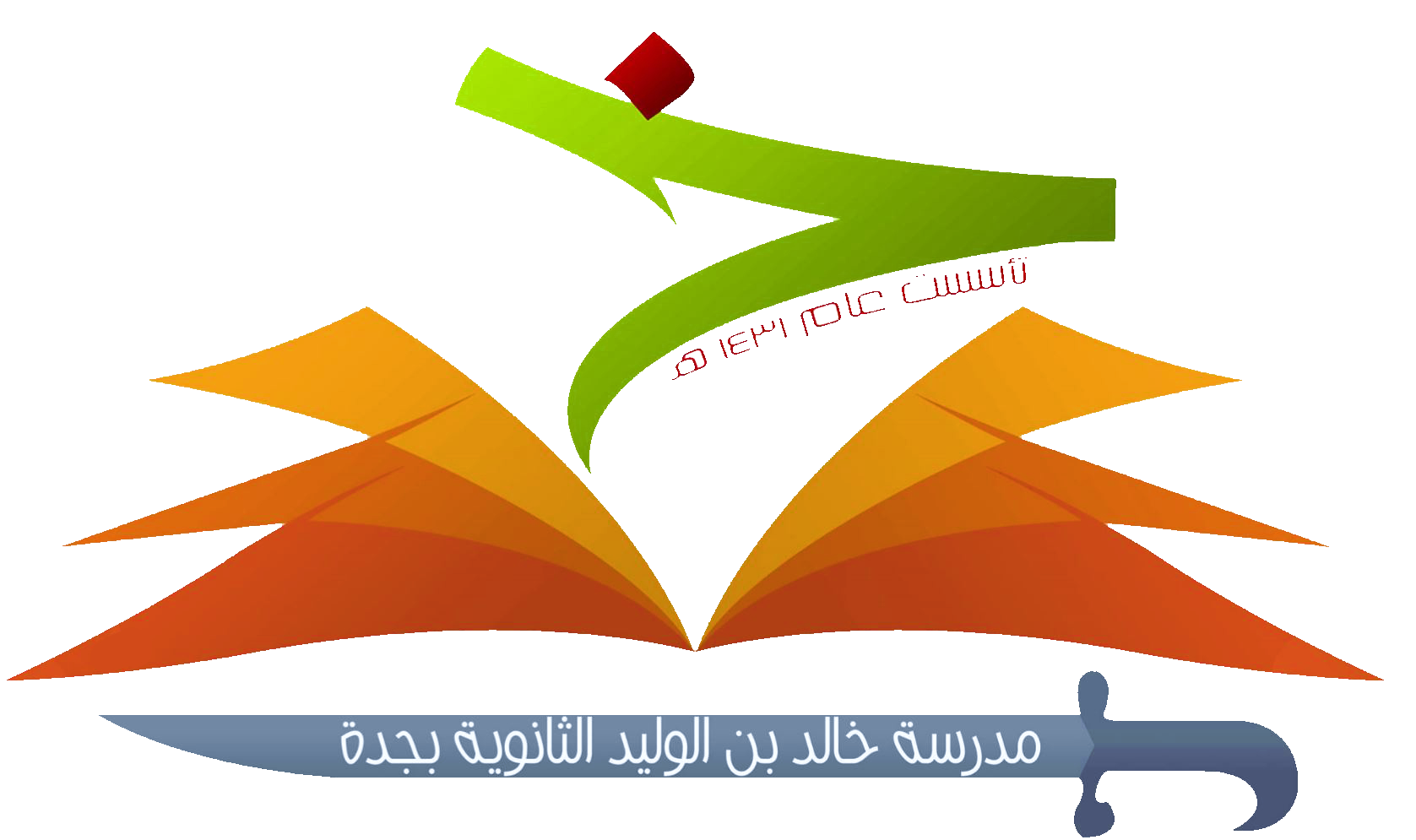 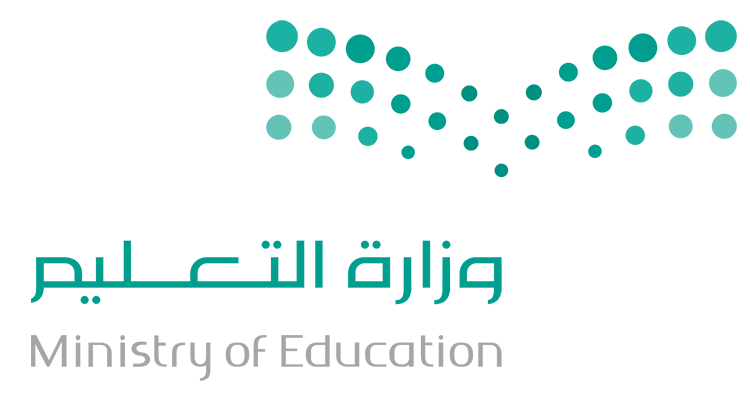 الوحدة: الثانية
الصفحة: 59
معلم المادة:   أ. أحمد جمعان الغامدي
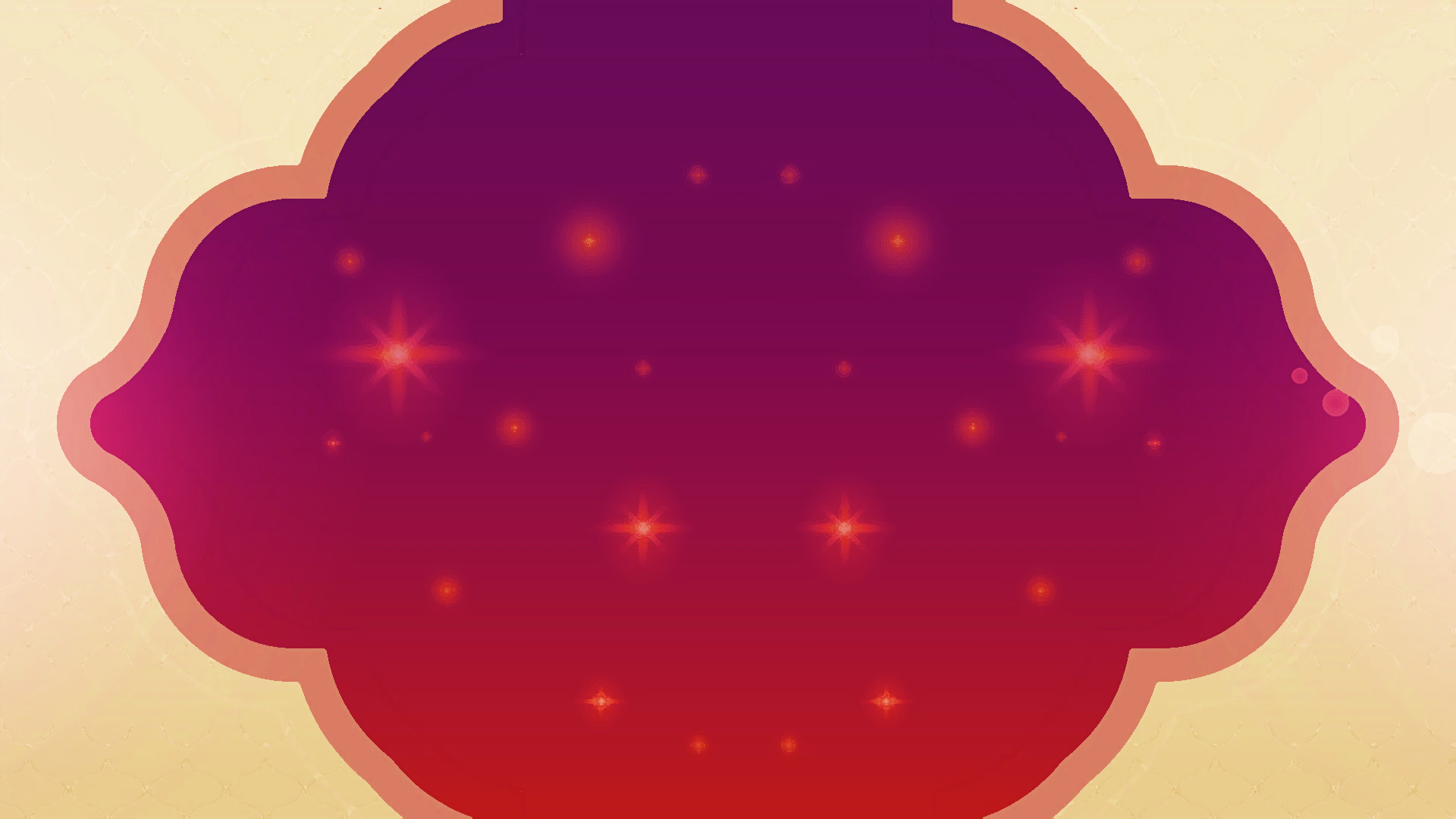 الحديث
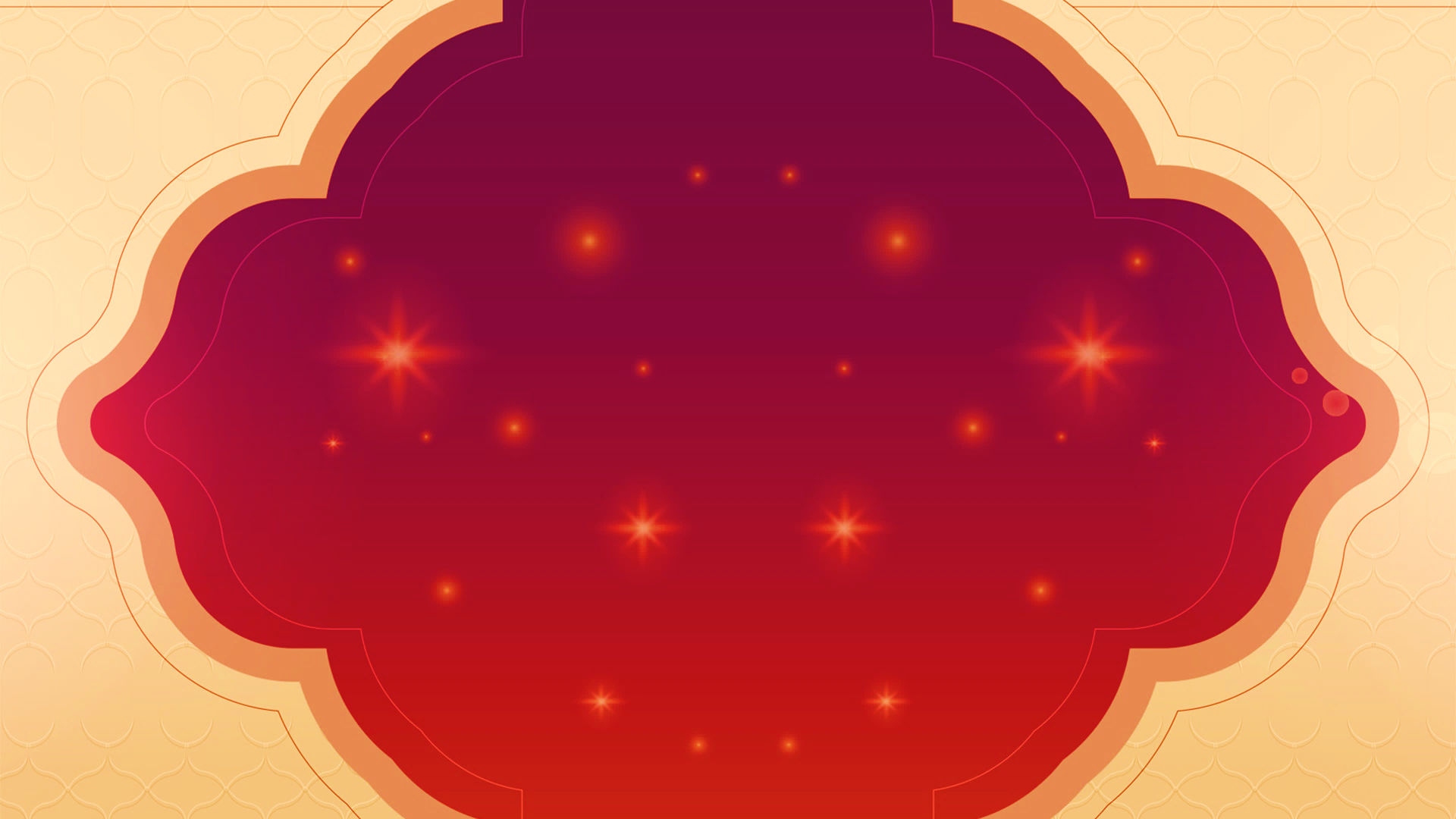 عَنْ أبي هريرة رضي الله عنه أن رسول الله ﷺ قال : (( مَثَلُ المُؤْمِنِ كَمَثَلِ خامَةِ الزَّرْعِ يَفِيءُ ورَقُهُ مِن حَيْثُ أتَتْها الرِّيحُ تُكَفِّئُها، فإذا سَكَنَتِ اعْتَدَلَتْ، وكَذلكَ المُؤْمِنُ يُكَفَّأُ بالبَلاءِ، ومَثَلُ الكافِرِ كَمَثَلِ الأرْزَةِ صَمَّاءَ مُعْتَدِلَةً حتَّى يَقْصِمَها اللَّهُ إذا شاءَ )).
شجرة كبيرة
النبات الصغير الرطب
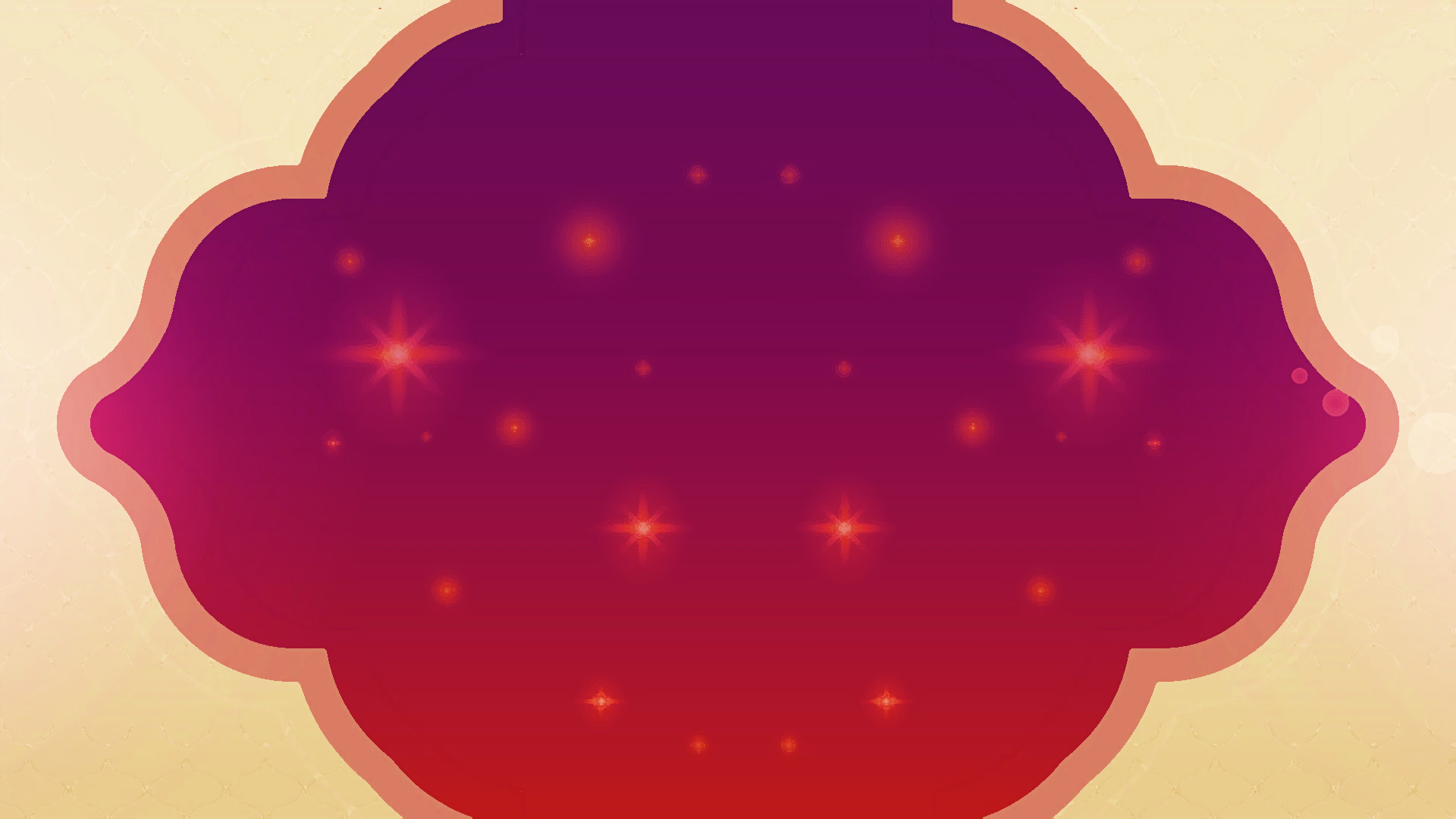 إرشادات الحديث
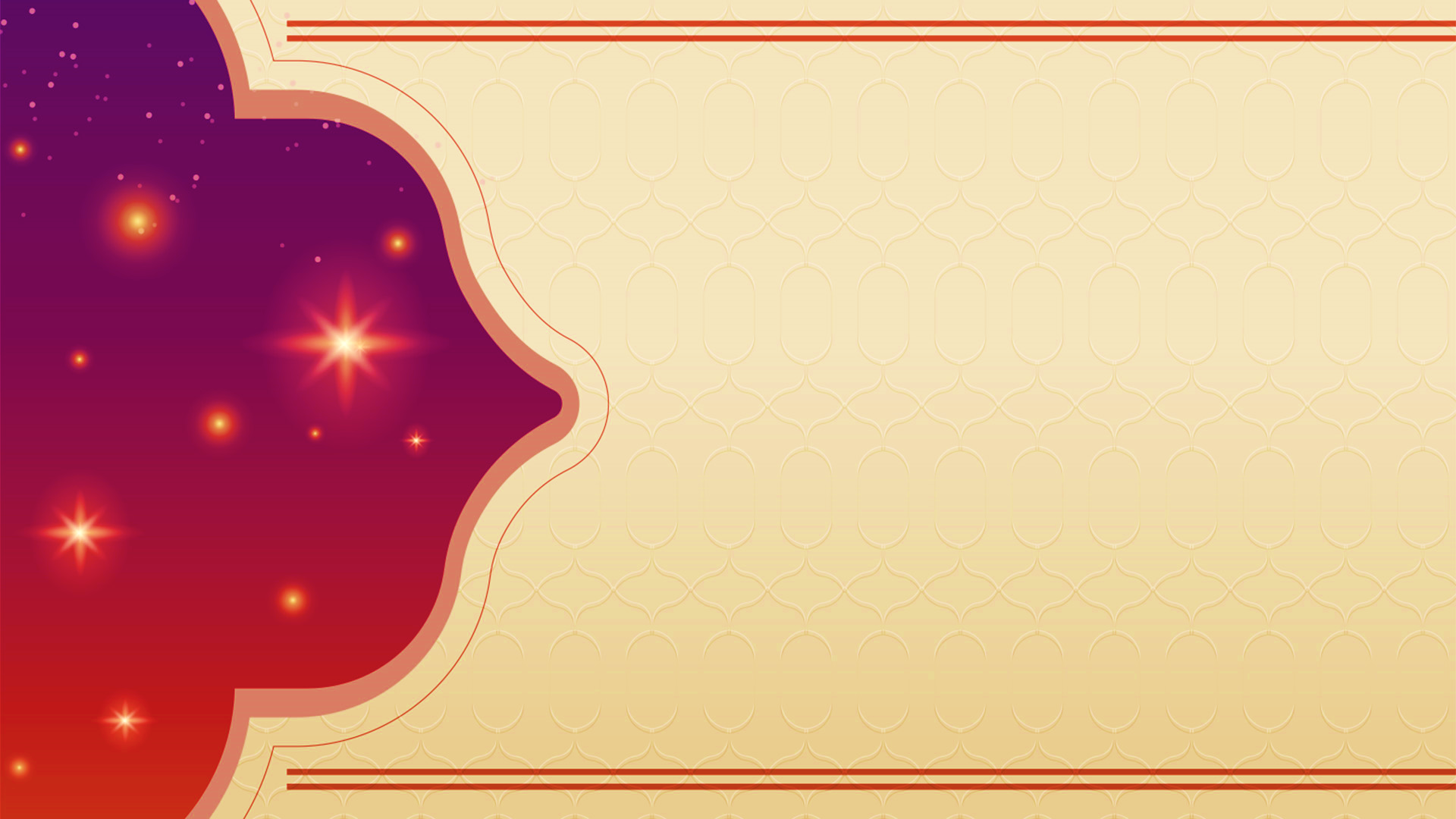 إرشادات الحديث
الحياة كلها بما فيها ابتلاء واختبار من الله تعالى للناس ؛ حيث ابتلاهم بالتكاليف والشرعية فأمرهم ونهاهم لينظر طاعتهم له من عدمها، فيثيب من أطاعه ويعاقب من عصاه.
1
2
3
4
5
قد يكون الابتلاء بالأقدار الكونية المؤلمة ؛ حيث يبتلي الله عباده المؤمنين بالمصائب والأمراض ليختبر صدق إيمانهم وثباتهم عليه، فمن صبر ورضي كفر الله عنه خطاياه وأعظم أجره، ومن جزع وسخط فله من الله تعالى السخط.
قد يكون الابتلاء بالنعم ؛ حيث يبتلي الله عبادة المؤمنين بالسراء لينظر شكرهم وأداءهم لحق الله تعالى في هذه النعم، وهل ينسبونها إليه أو نعمته فينسبونها لغيره.
شبه النبي ﷺ المؤمن الصادق في كثير ما يصيبه من البلاء، وموقفه منه بالنبات الصغير الرطب الذي تصيبه الرياح فتميله يمينا ويساراً.
شبه النبي ﷺ الكافر في قلة ما يصيبه من البلاء بالشجرة الكبيرة التي لا تؤثر فيها الرياح، ولكنها يأتي عليها يوم فتنكسر وتتحطم، وهكذا البعيد عن الله تعالى قد يقل عليه البلاء، ولكن الله يؤخره حتى إذا أخذه لم يقتله، أو يؤخر عقوبته ليوم القيامة لتكون كاملة شديدة.
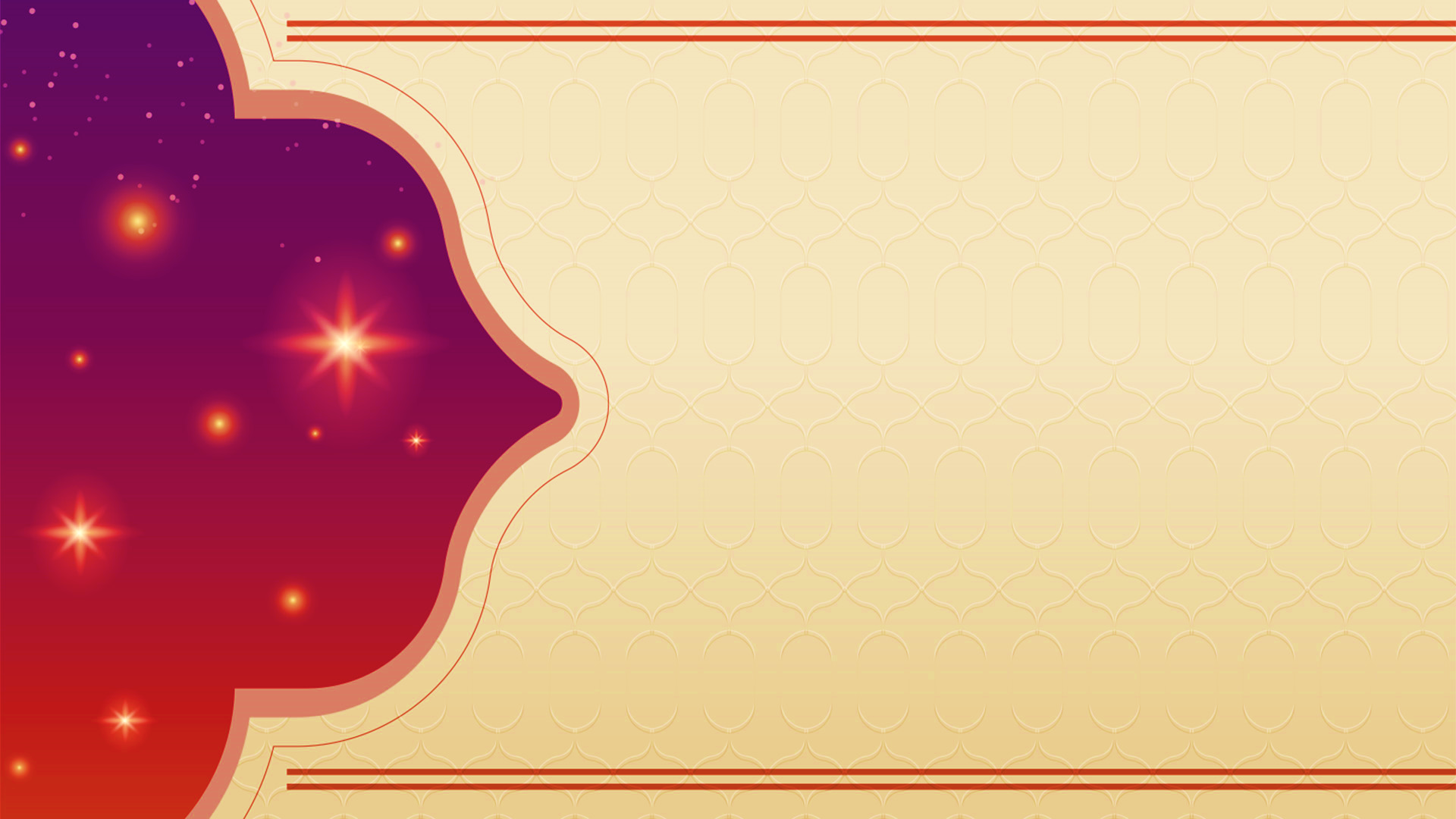 إرشادات الحديث
دل الحديث على أن كل مؤمن يبتلى، ولكنهم يبتلون على قدر إيمانهم، فمن كان في دينه صلابة زيد في بلائه.
6
7
8
9
مهما أصاب الله العبد نت البلاء في الدنيا فإن ما أعطاه من النعم وما صرف عنه من أنواع البلاء الأخرى أكثر وأعظم، فحتى لا يسخط العبد حين البلاء فلينظر إلى ما أبقى الله من النعم وما صرف عنه من النقم، فهنا سيشكر الله تعالى، ويستشعر فضله عليه.
لا يغتر المؤمن بما قد يؤتاه أهل الكفر والعصاة من النعيم في الدنيا ؛ فإن الله تعالى يجازيهم بأعمالهم الحسنة في الدنيا.
من علامة الخير : حصول البلاء للمؤمن فلا ينبغي له أن يجزع منه ؛ لأن وجود البلاء علامة على الخير ؛ إذ قد أخبر الله ورسوله ﷺ أن المؤمن يبتلى .
ومن علامة الشر : عدم البلاء ؛ إذ قد أخبر الله ورسوله ﷺ بقلة البلاء للكافرين.
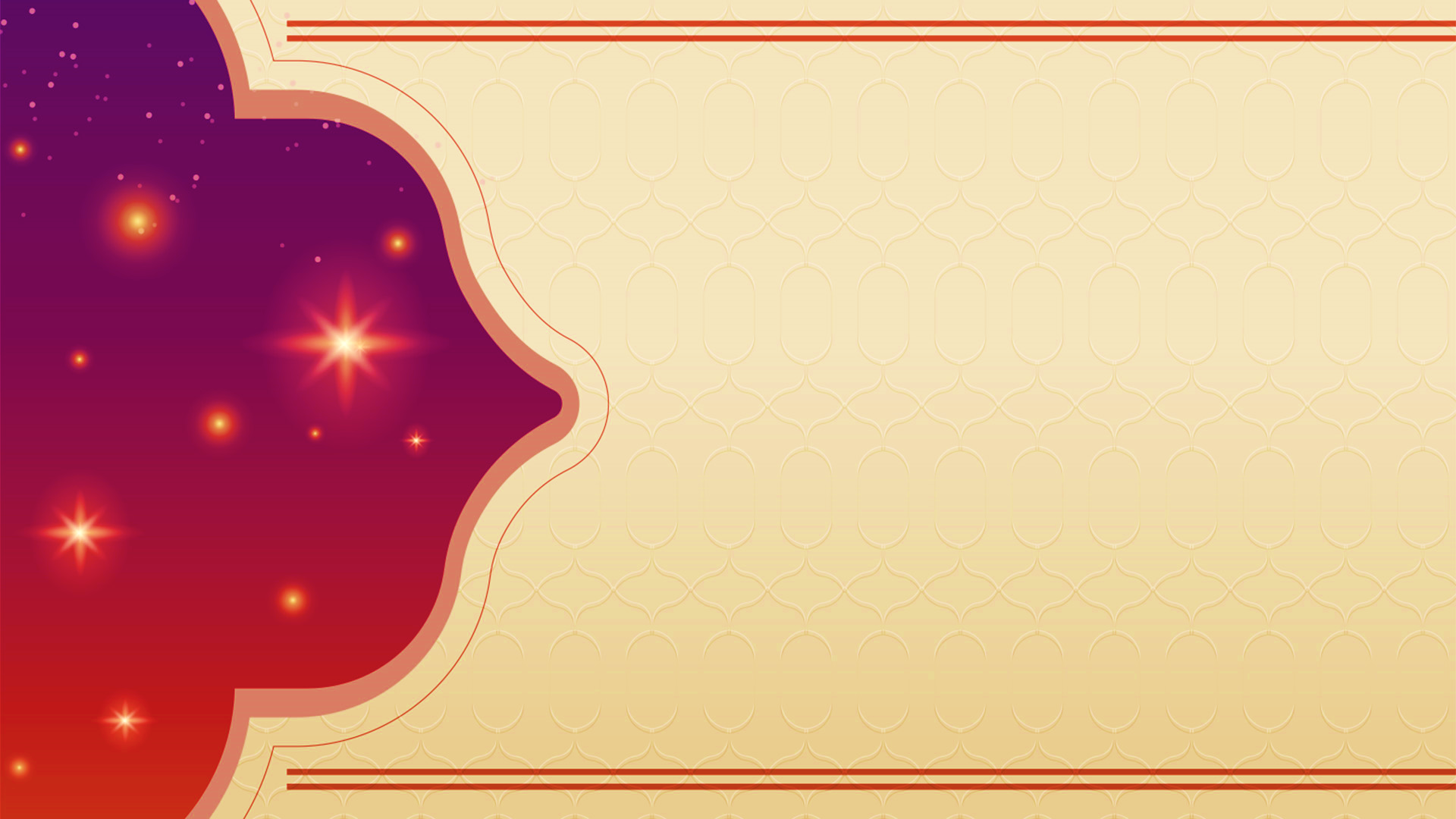 إرشادات الحديث
لابتلاء الله لعباده المؤمنين فوائد منها :
ج
ب
10
أ
الاختبار ليتبين صدق الإيمان من عدمه.
التطهير من الذنوب والخطايا.
ليلجأ المؤمنين إلى ربهم وظهروا افتقارهم إليه.
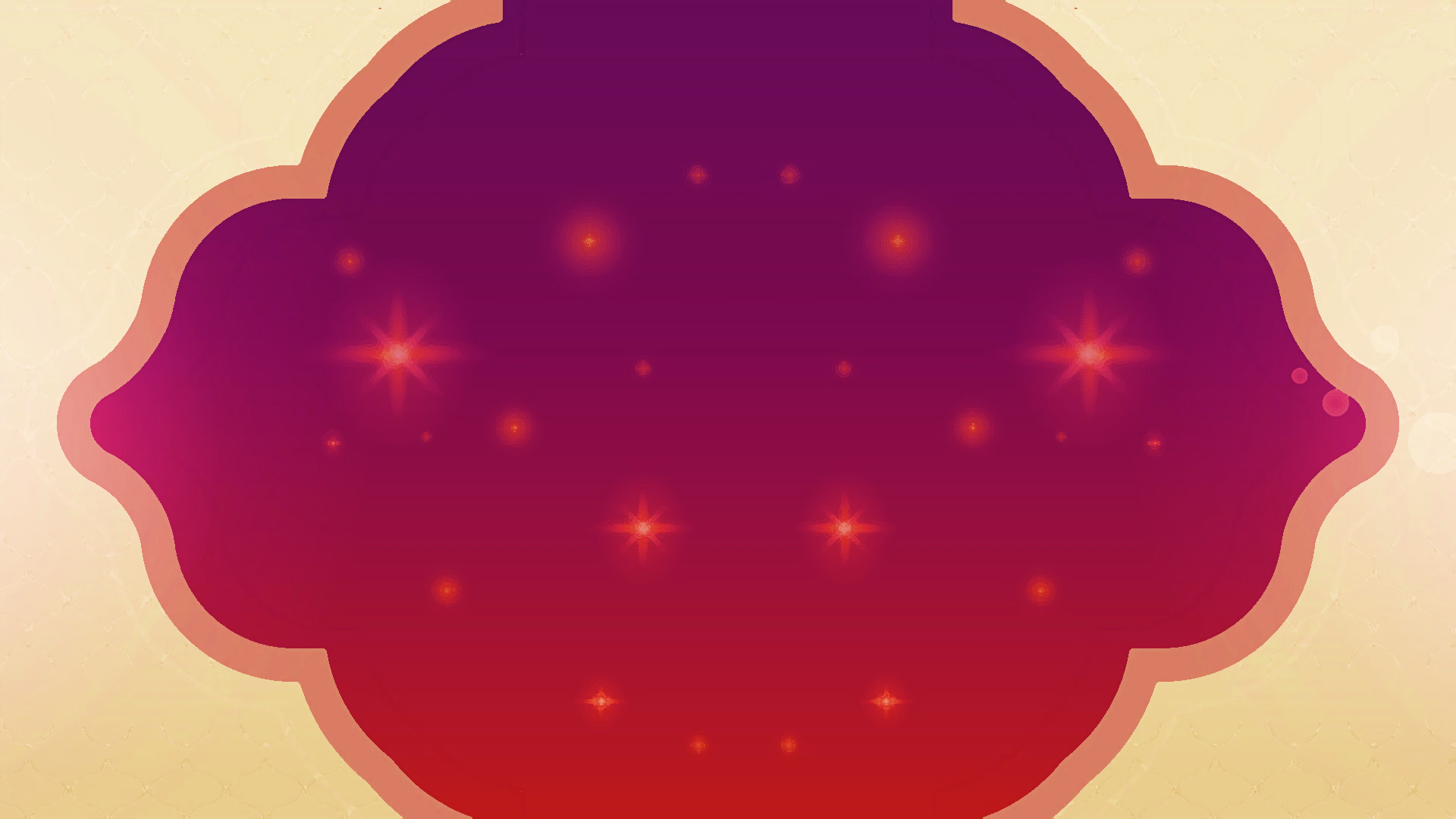 أسئلة
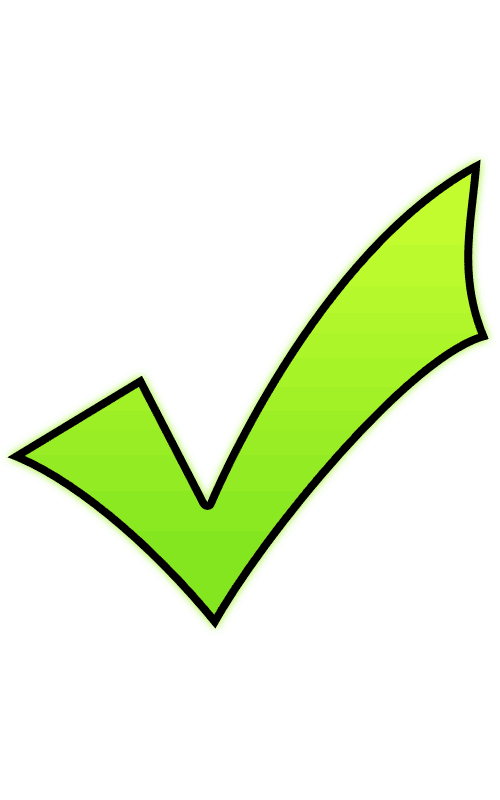 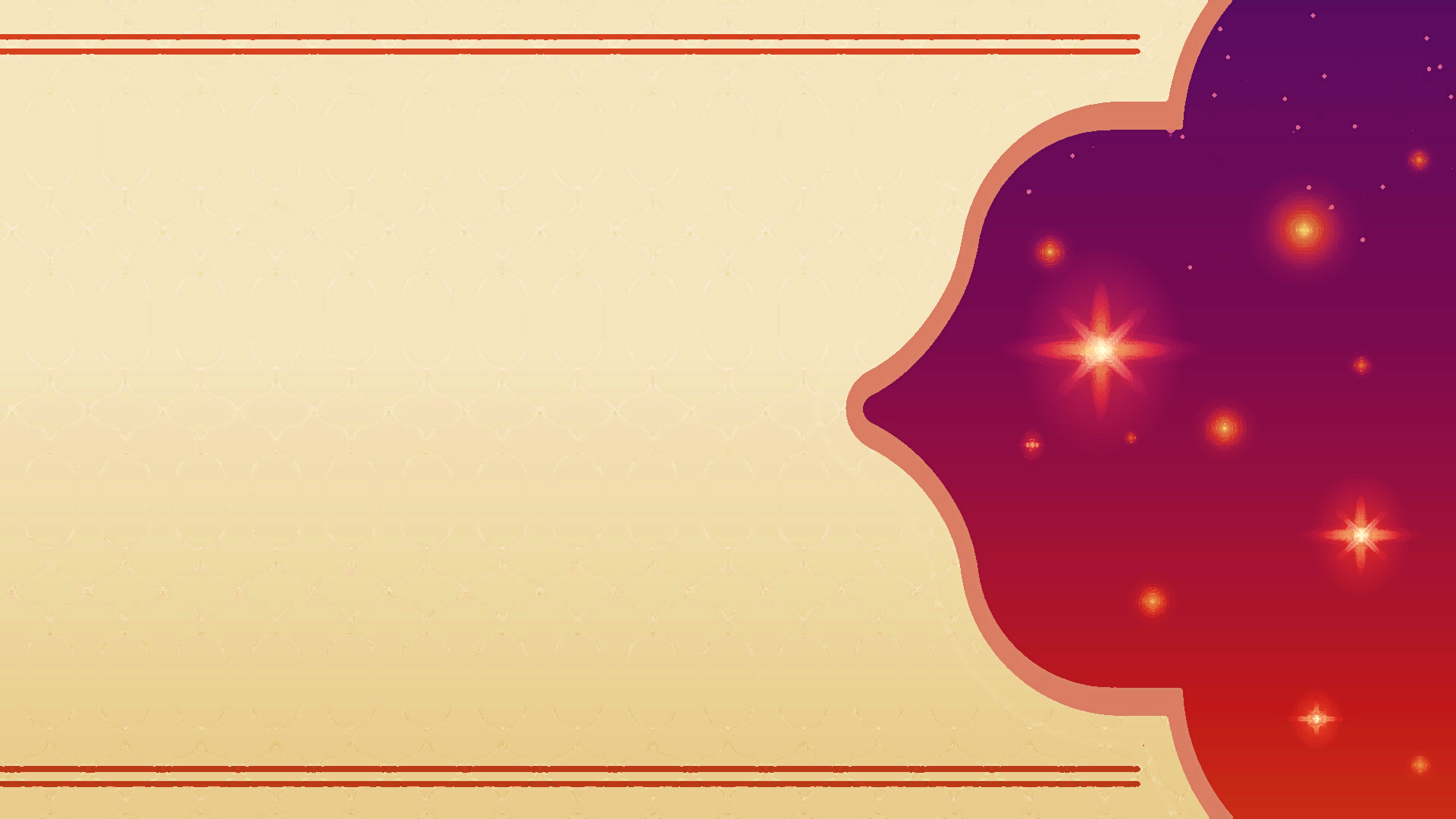 س1/ معنى كلمة ( الأرزة ) هو ....... ؟
ب- النبات الصغير الرطب
أ- صماء معتدلة
ج- الشجرة الكبيرة
د- لا شيء مما سبق
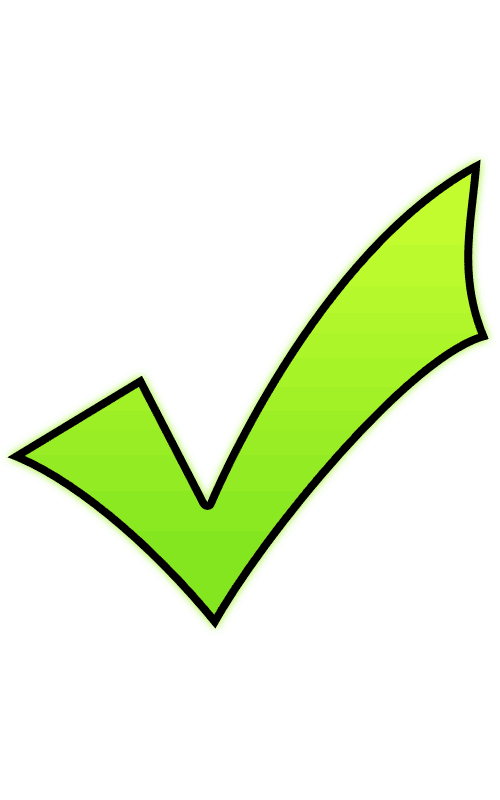 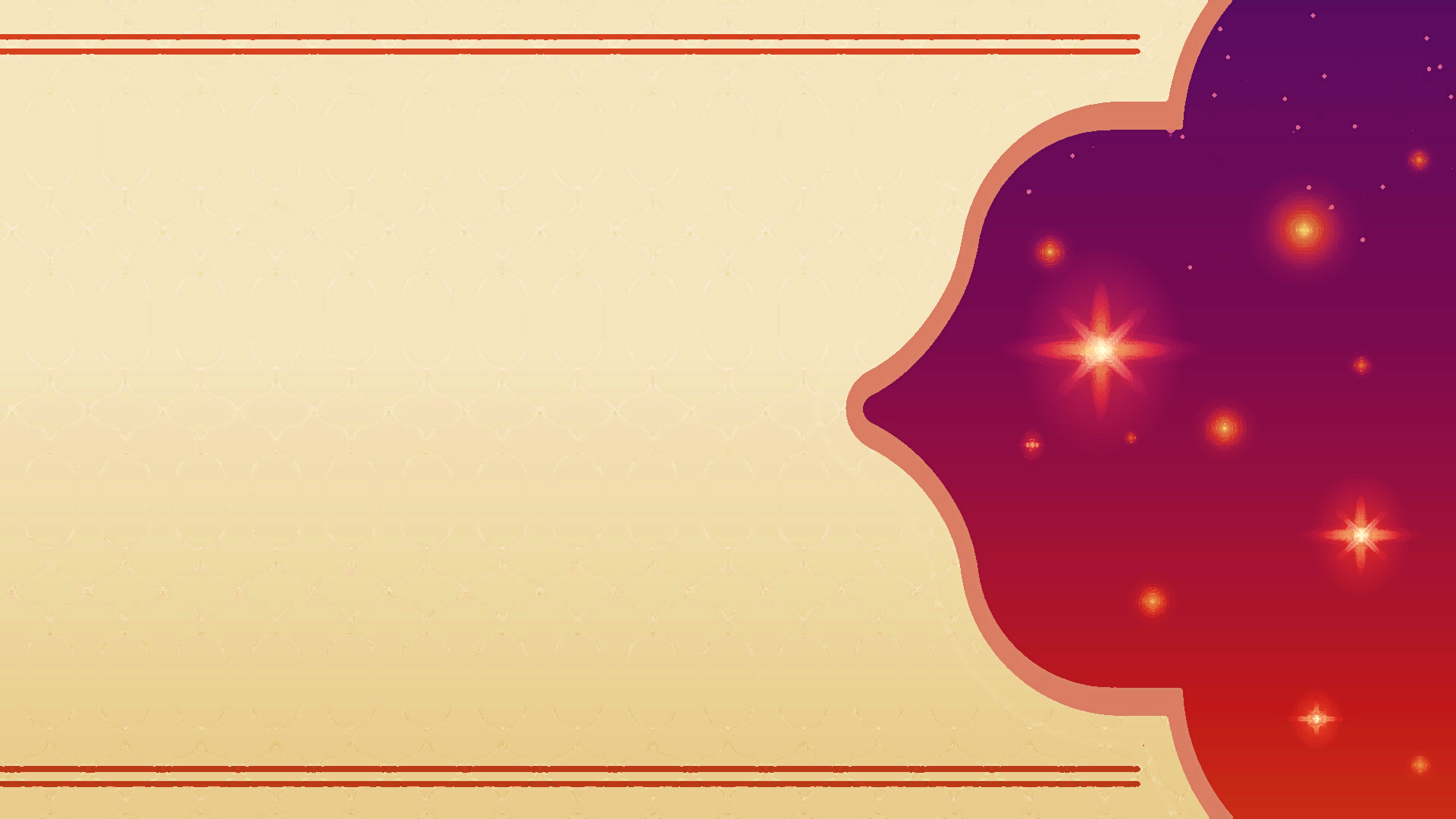 س2/ البلاء يكون فقط بالمصائب ؟
صح
خطأ
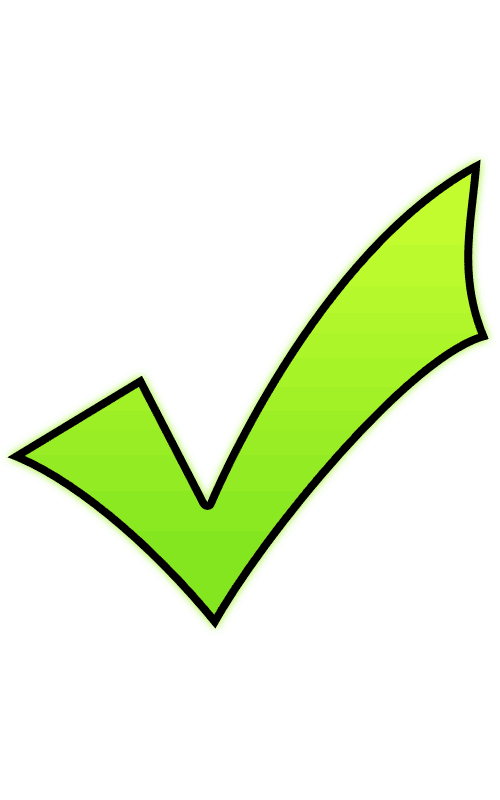 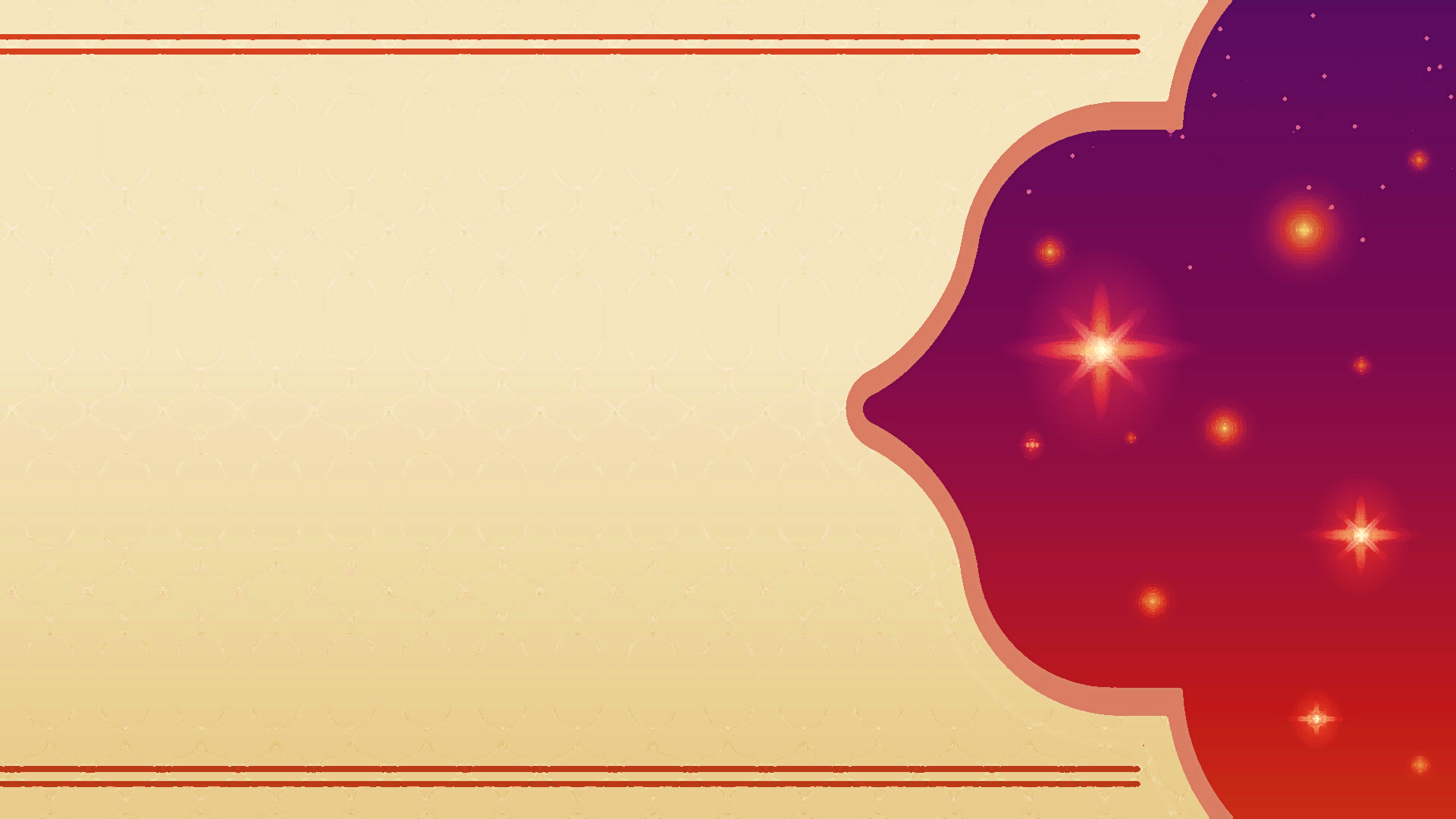 س3/ شبه النبي ﷺ المؤمن الصادق في كثرة ما يصيبه من البلاء ب ....... ؟
ب- خامة الزرع
أ- الأرزة
ج- الشجرة الكبيرة
د- لا شيء مما سبق
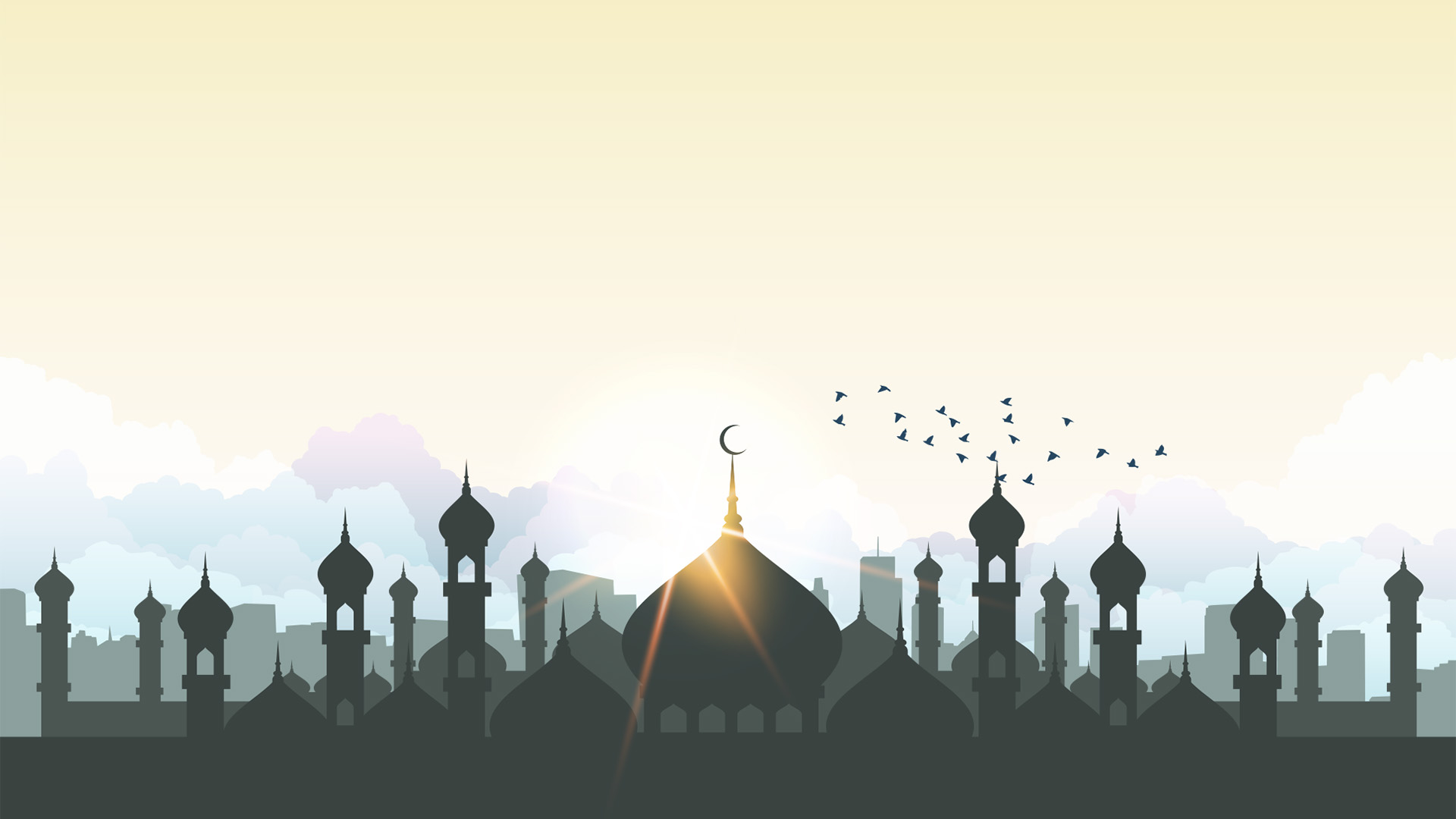 انتهى الدرس
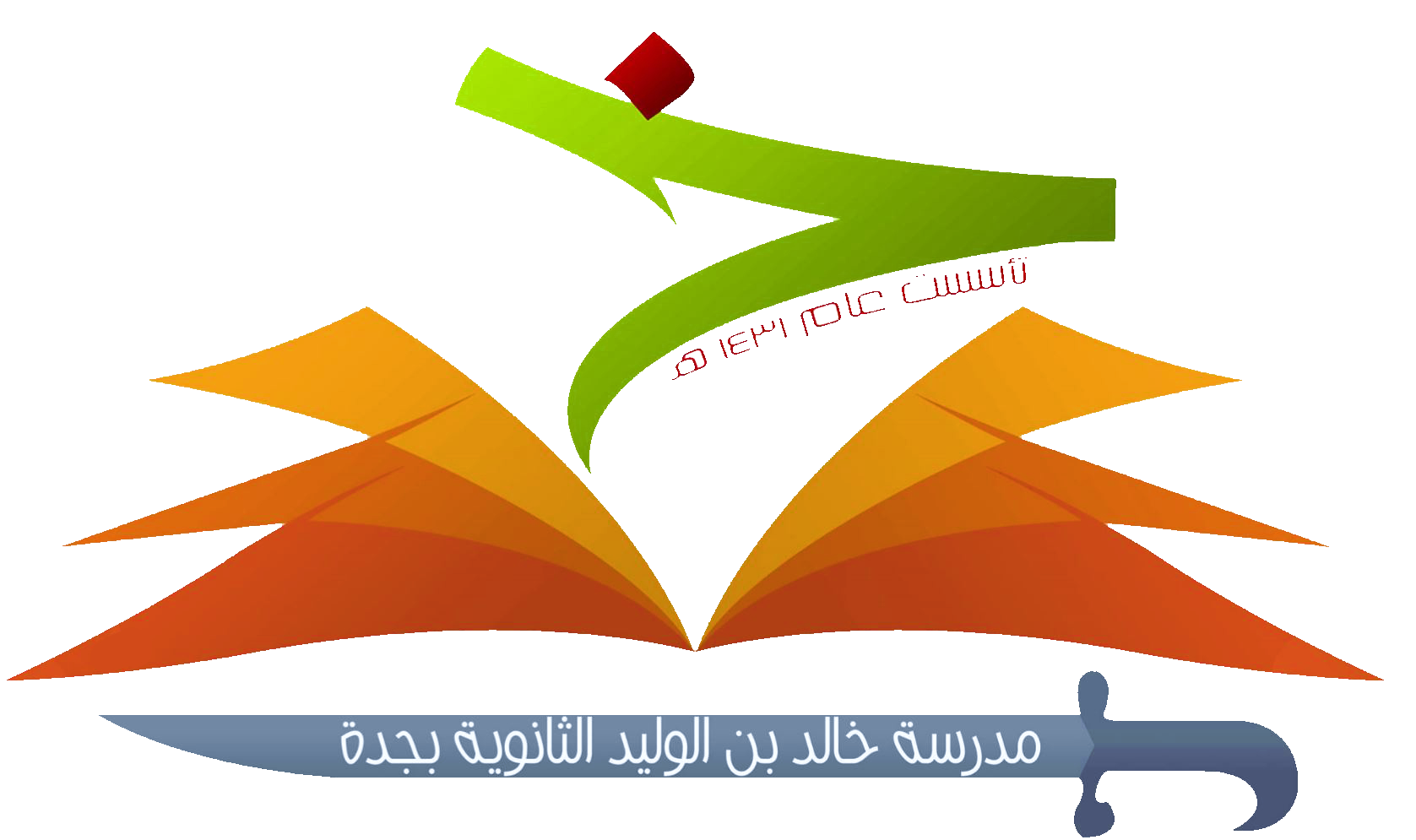 عمل الطالب:
عمل الطالب:
محمد علي باخشوين
مازن إياد أبوزيد
معلم المادة:   أ. أحمد جمعان الغامدي